Opposition:
 11. Resistant plants
Maria Metodieva, Team Bulgaria B
BULGARIA
11. Resistant plants
Some plants are tolerant of freezes but others can hardly survive low temperatures. Perform experiments to investigate what plants can survive freezing temperatures.
Task partially/fully/poorly fulfilled.
Theory
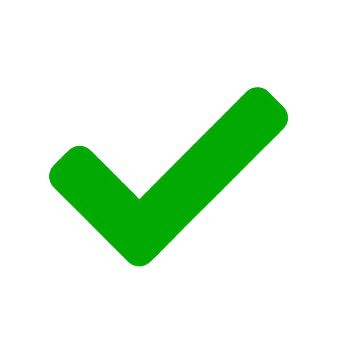 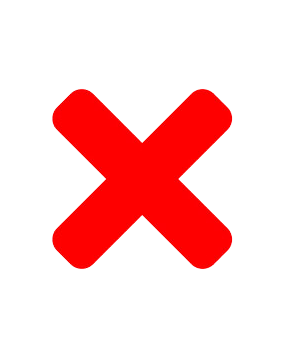 Explained adaptation structures
Appropriate theory, describing the phenomenon
Didn’t explain the mechanism of the cold acclimation
Didn’t give reason for hypothesis
Didn’t specify why they tested hypothesis at only   -24 degrees
Didn’t talk about the metabolic and anabolic processes in a plant and the changes in them after or during the experiment
Experiment
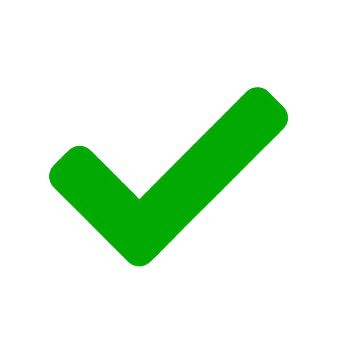 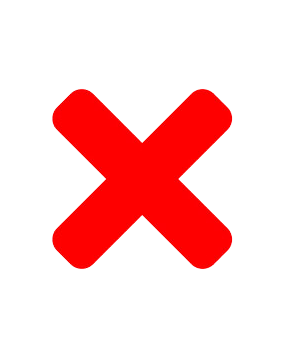 Gave specific way to determine whether the plant is dead
Had appropriate graphs
There is no specified relation between the exact group of plants and the occurrence of this process 
No comparison between the temperature in the freezer and the optimal temperature for the plant; their normal conditions
Didn’t investigate humidity
Didn’t measure amount of water in the plants
Didn’t investigate how light source affects phenomenon
Didn’t explain how they controlled temperature
Didn’t do the experiment for long enough
Questions:
If any plant has died, how would you proved it? (with parameters)
Thank you!